Chào mừng các con đến với tiết học.
Môn Đạo đức
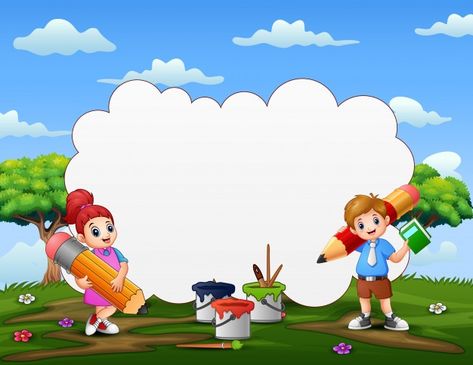 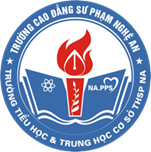 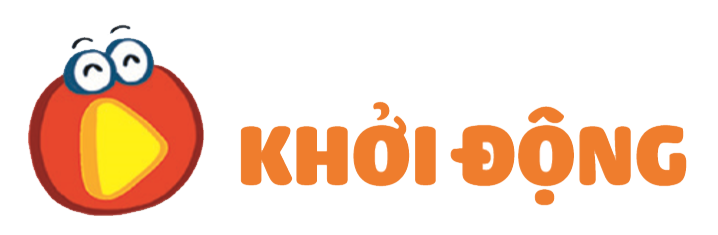 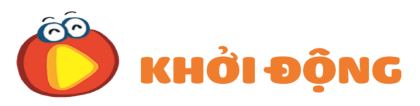 Cùng nghe câu chuyện Cậu bé chăn cừu
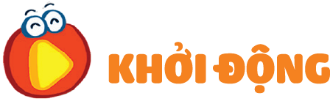 Vì nói dối, cậu bé chăn cừu đã phải nhận hậu quả gì?
Cậu bé chăn cừu đã nói dối điều gì?
Kết luận
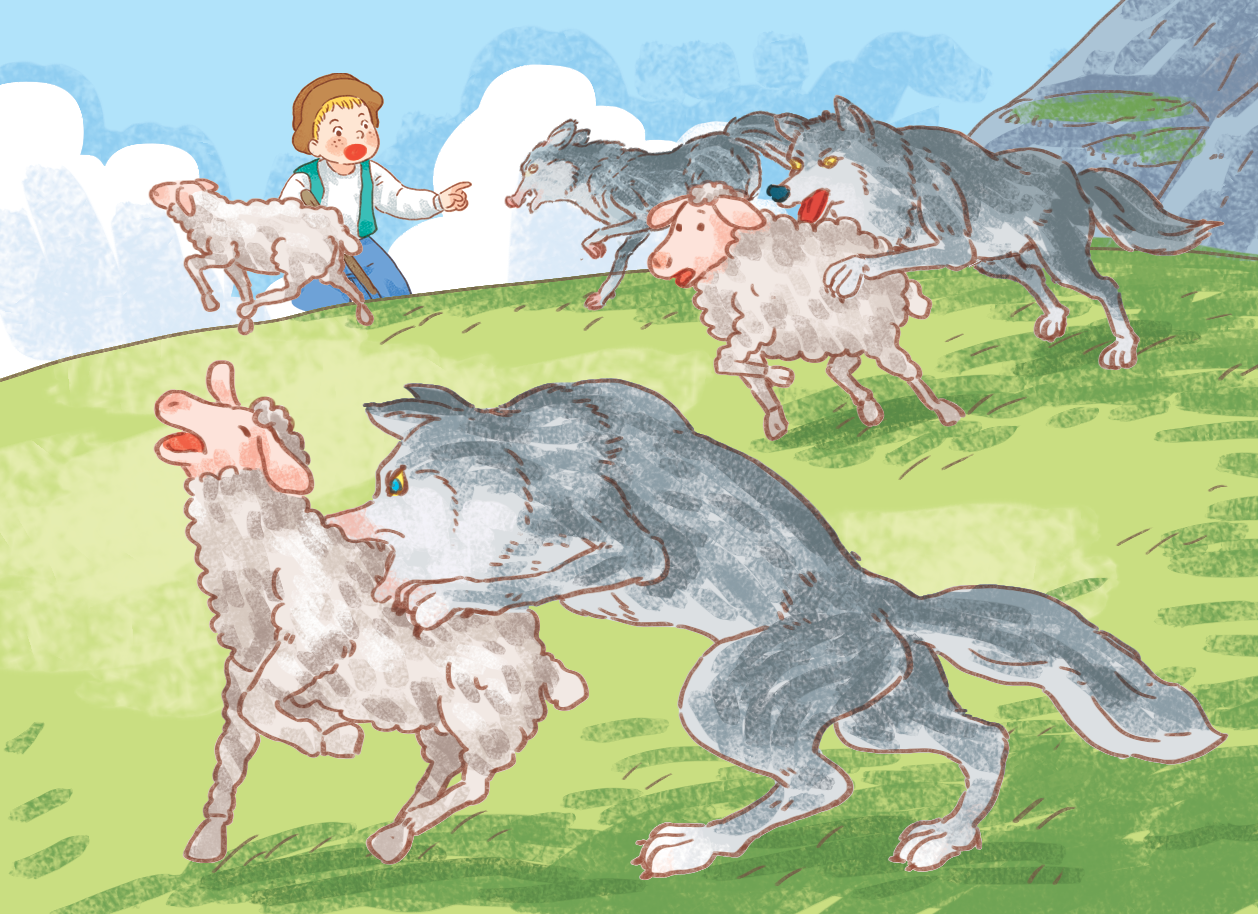 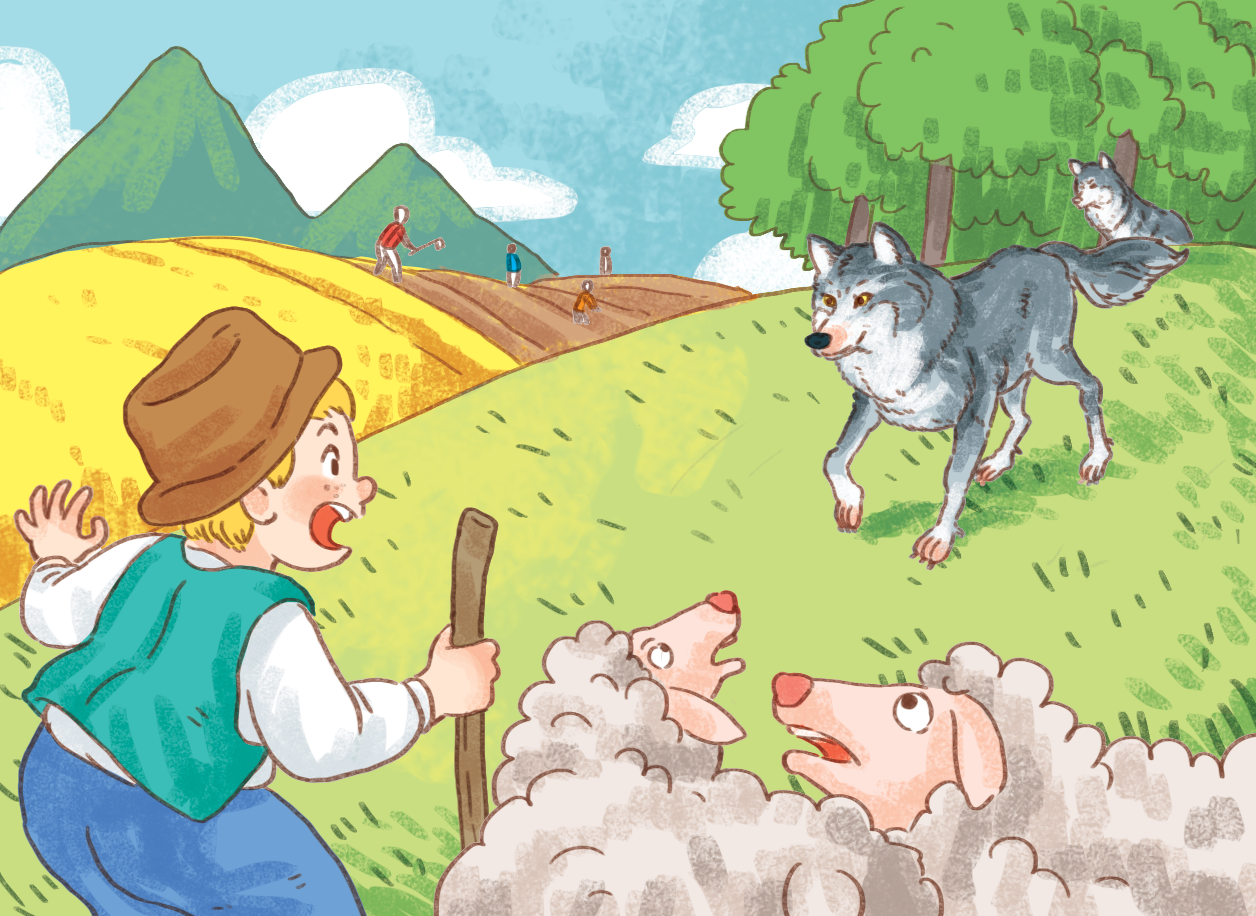 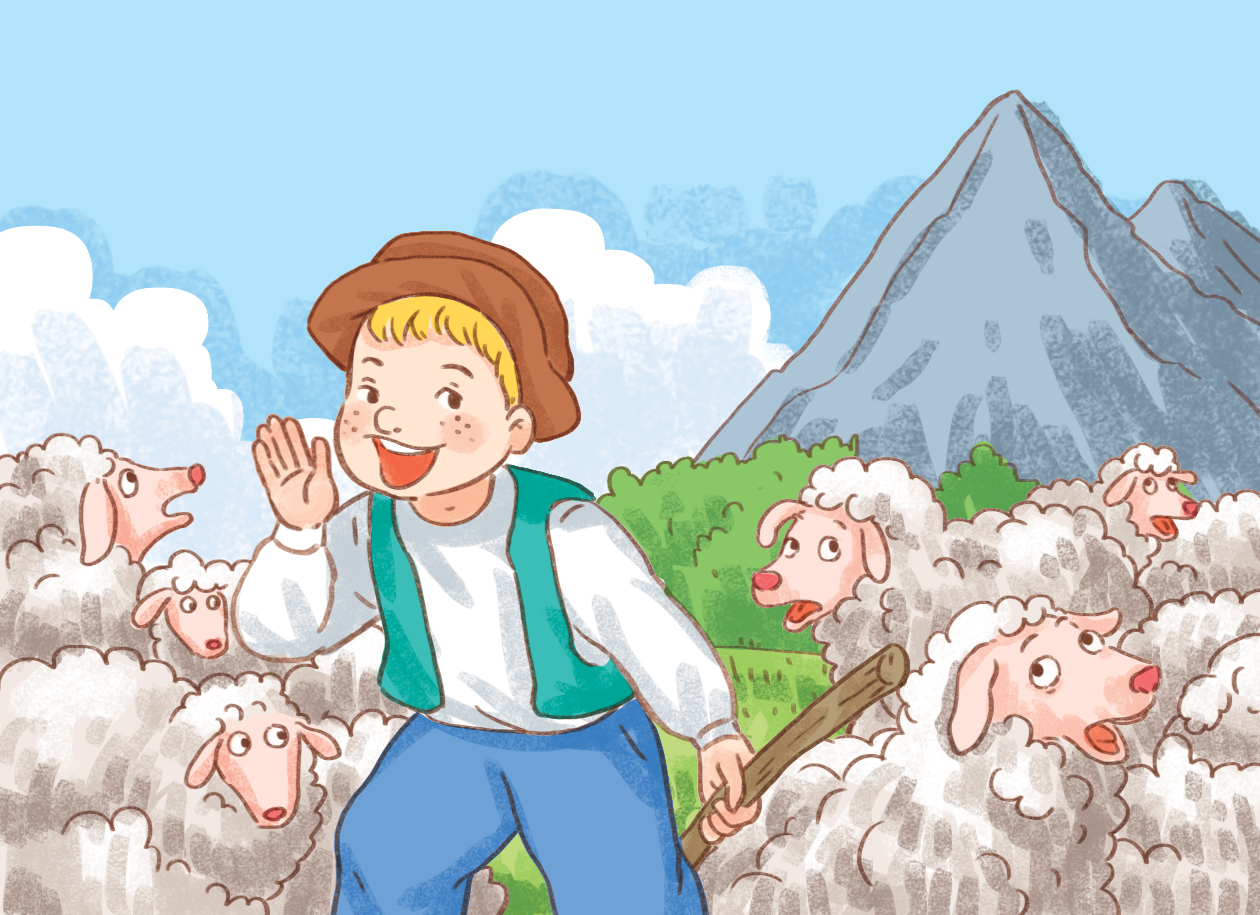 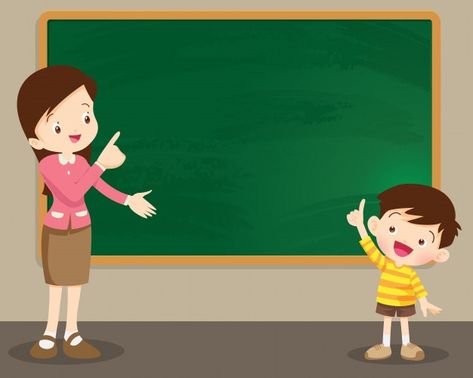 Kết luận: Nói dối là tính xấu mà chúng ta cần tránh. Cậu bé chăn cừu vì nói dối quá nhiều lần mà đã đánh mất niềm tin của mọi người và phải chịu  hậu quả cho những lỗi lầm của mình
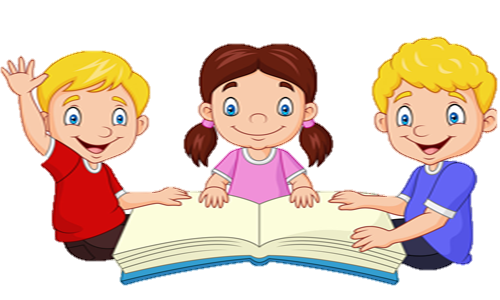 Chia sẻ cùng bạn
Các con đã bao giờ nói dối chưa?
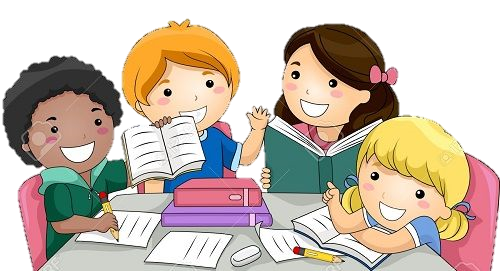 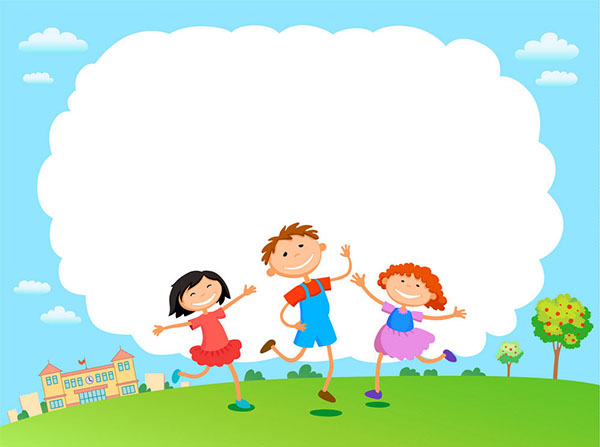 BÀI 20: KHÔNG NÓI DỐI
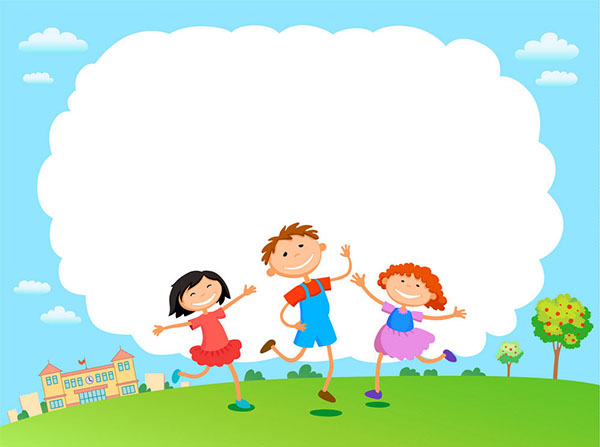 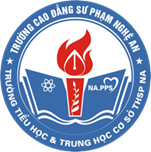 KHÁM PHÁ
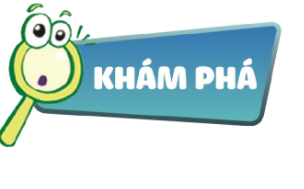 Cất cánh
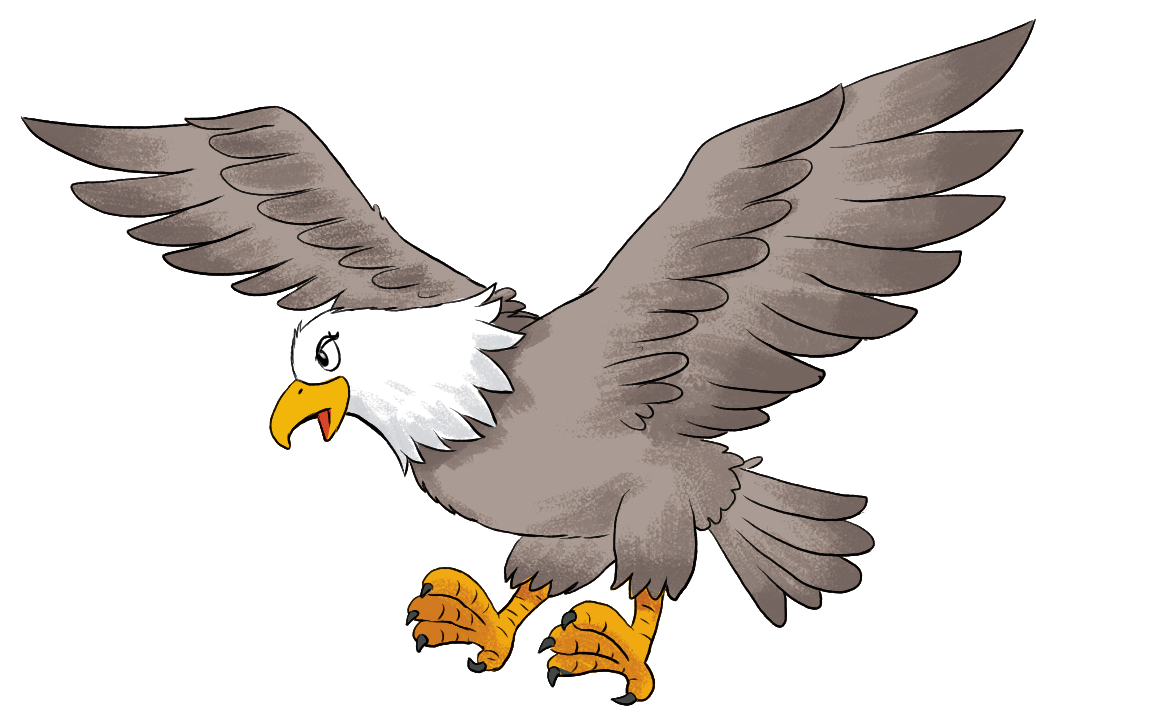 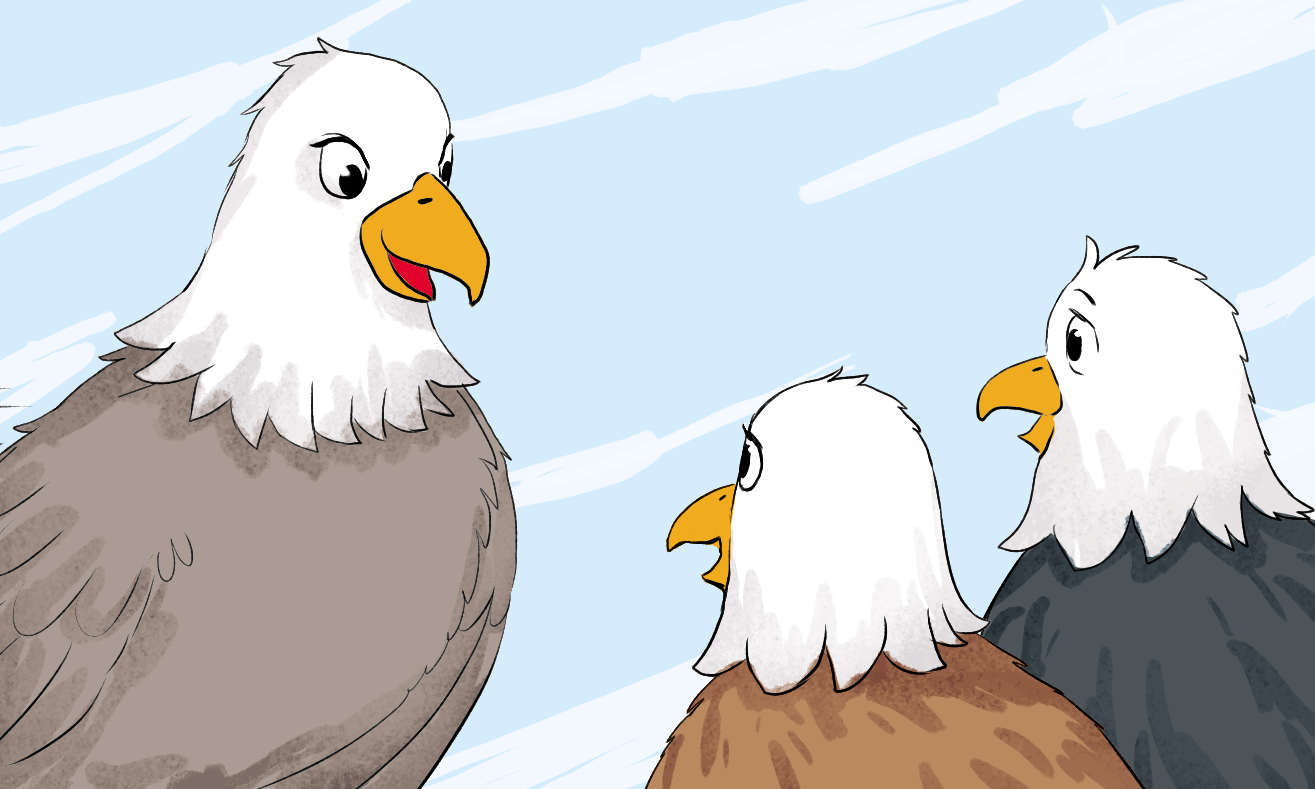 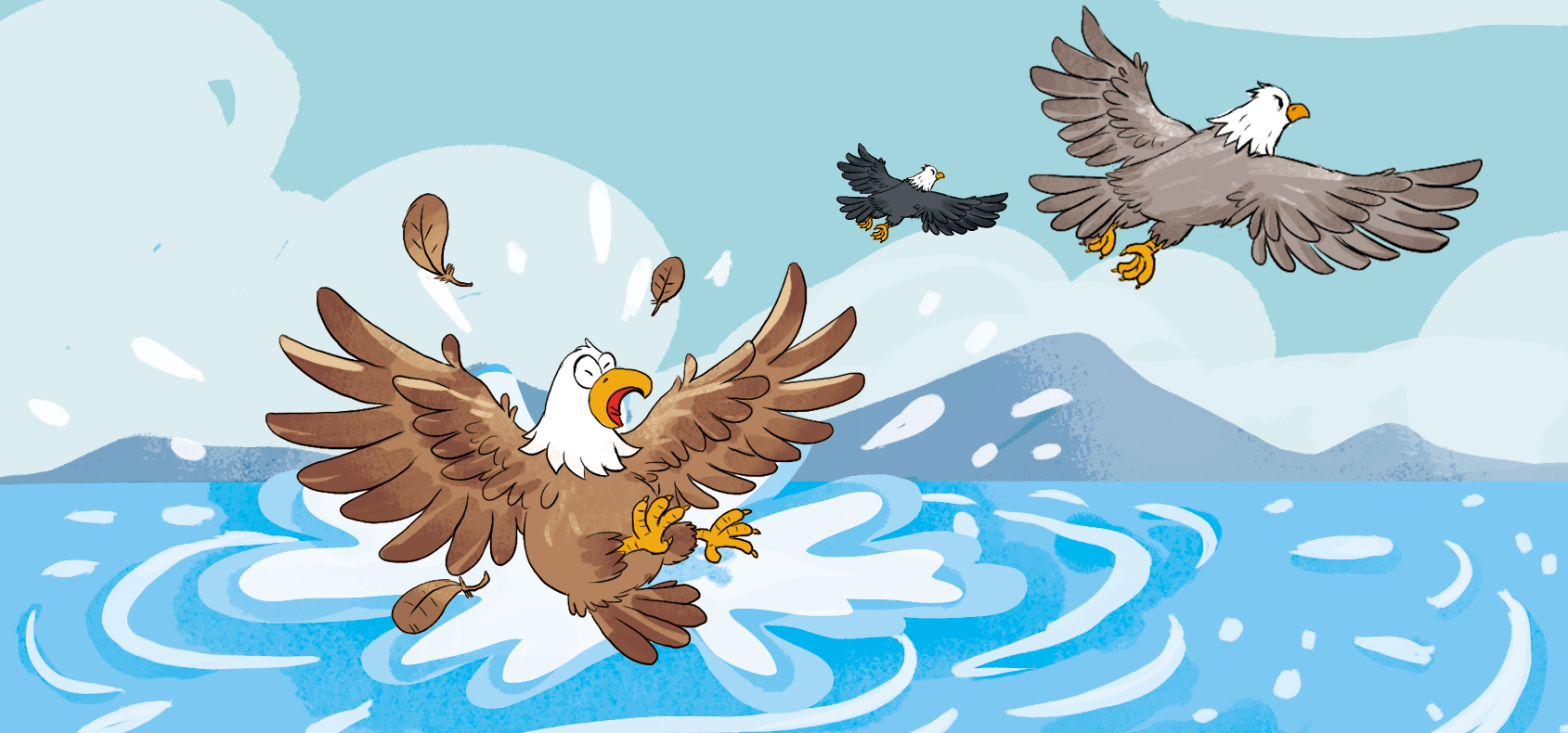 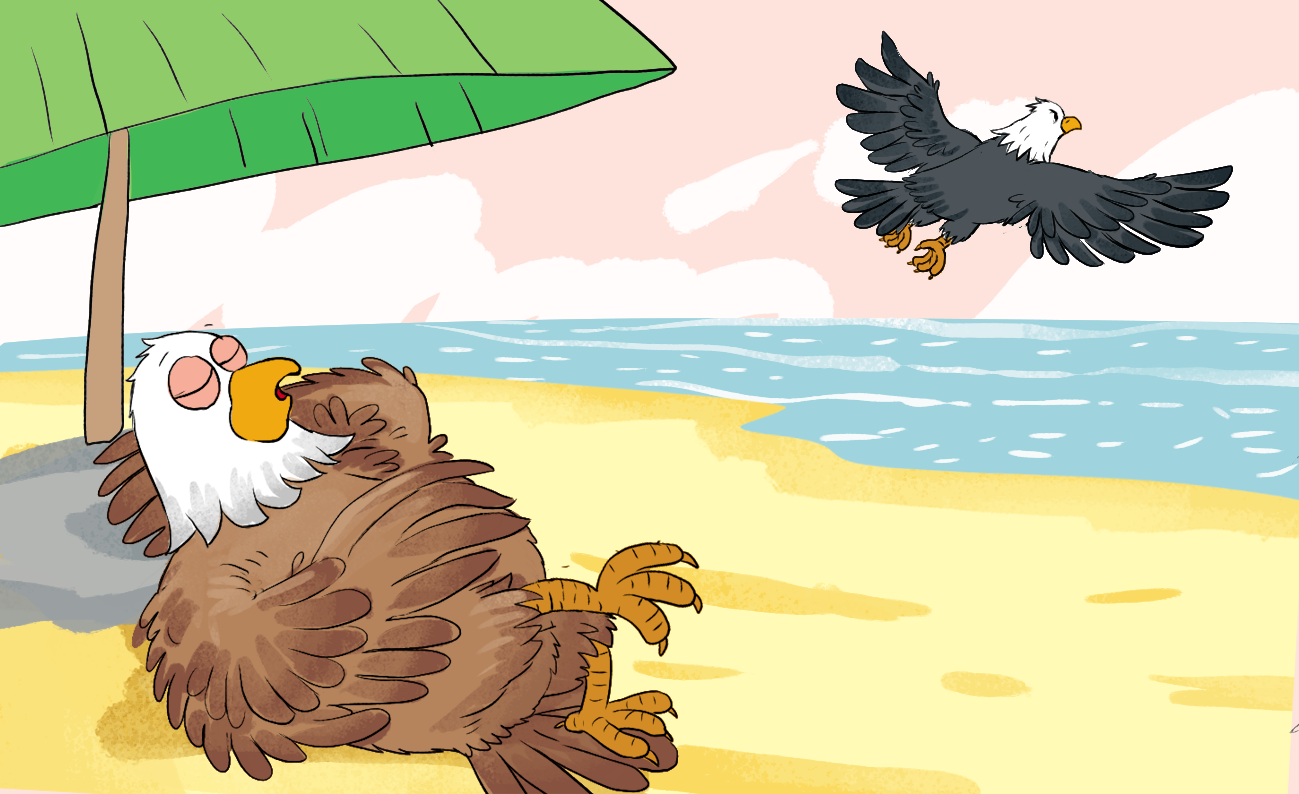 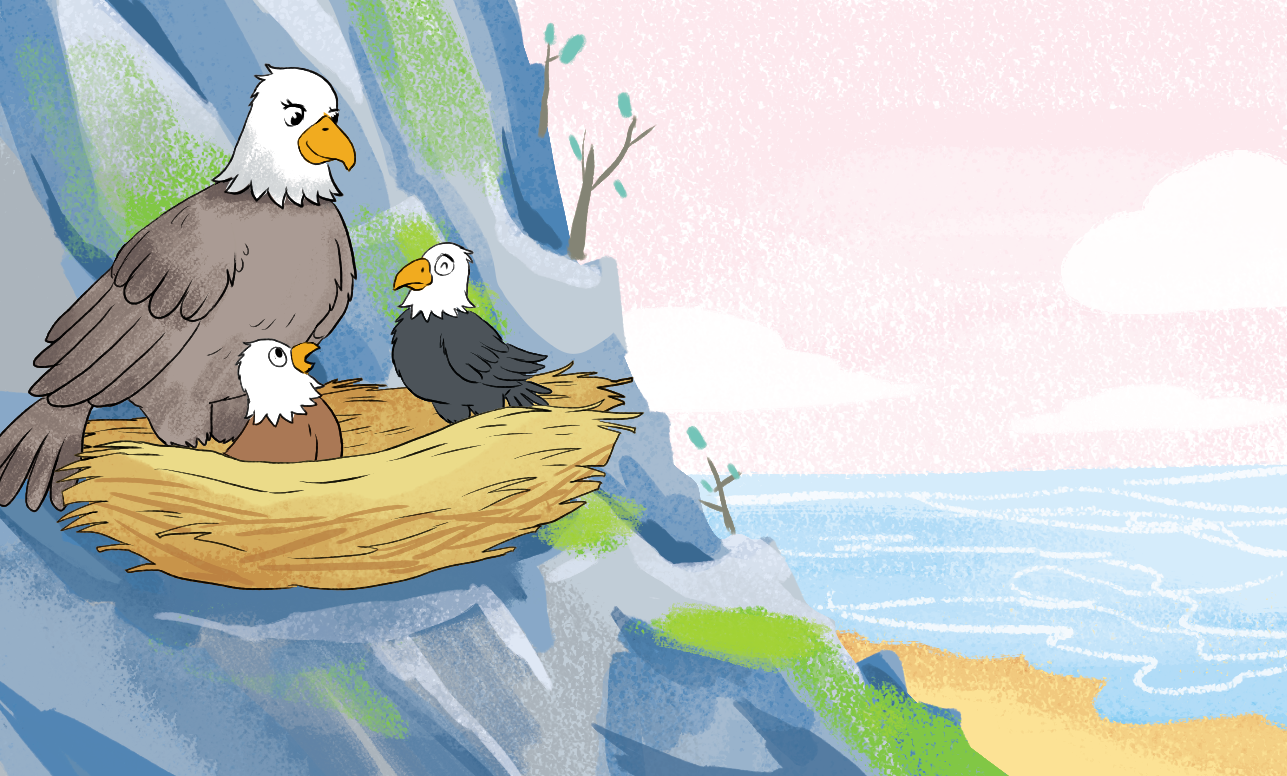 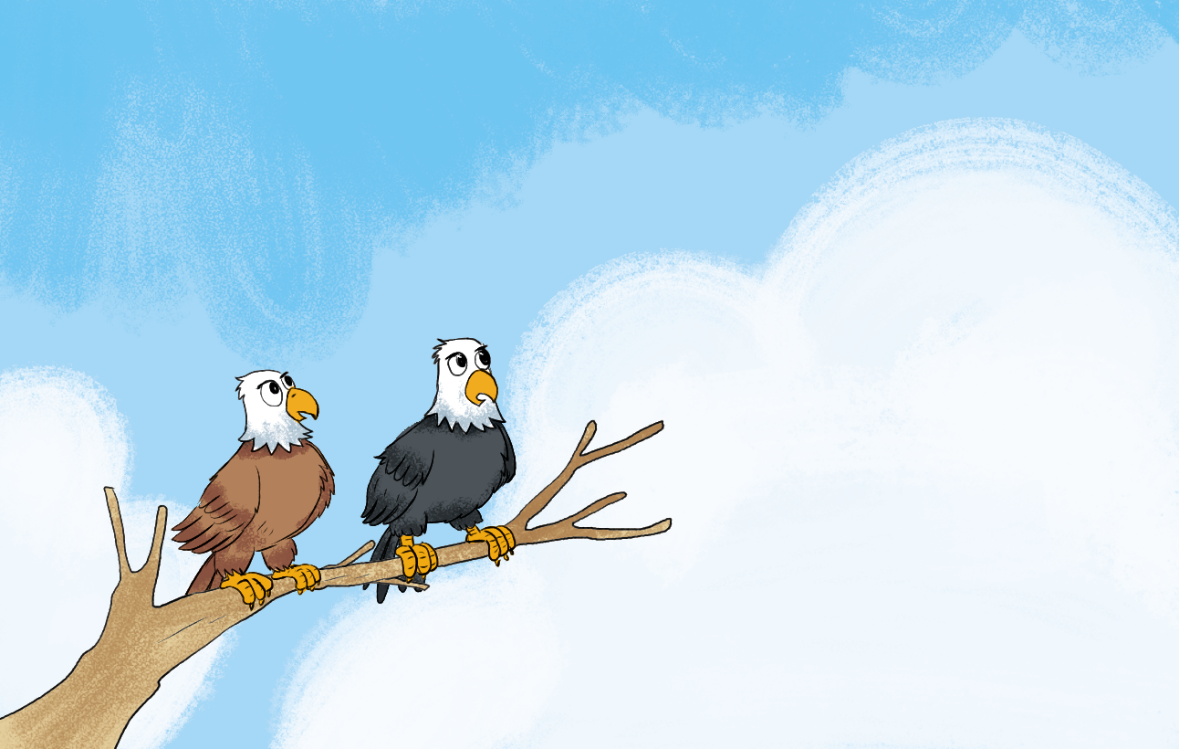 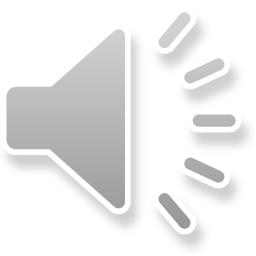 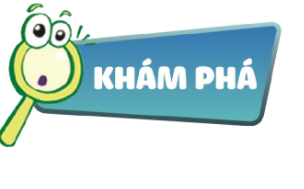 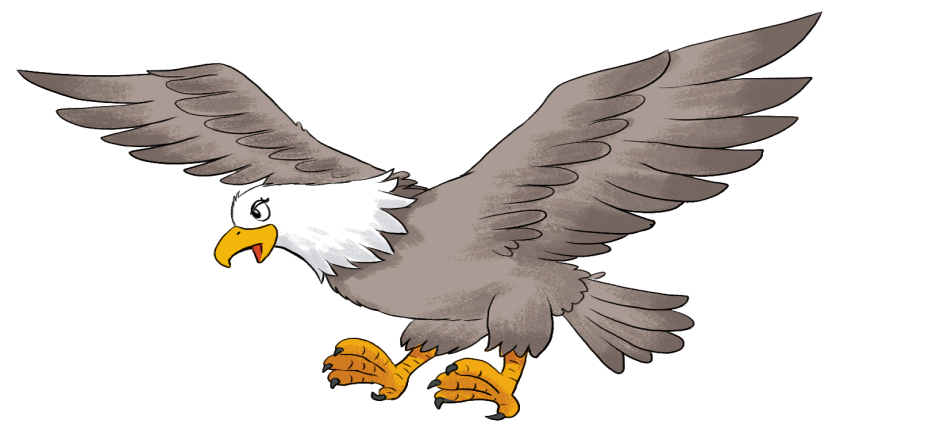 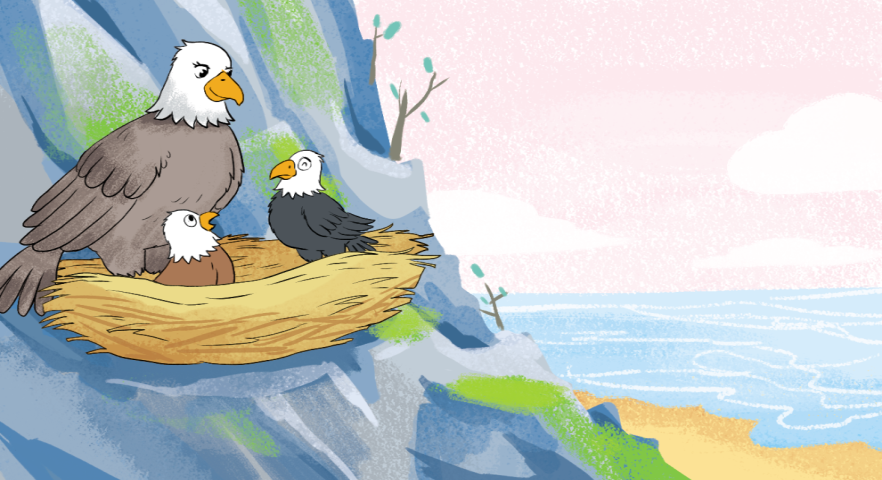 Tranh 1: Trên ngọn núi cao, sát bờ biển, đại bàng dũng mãnh sinh sống gia đình
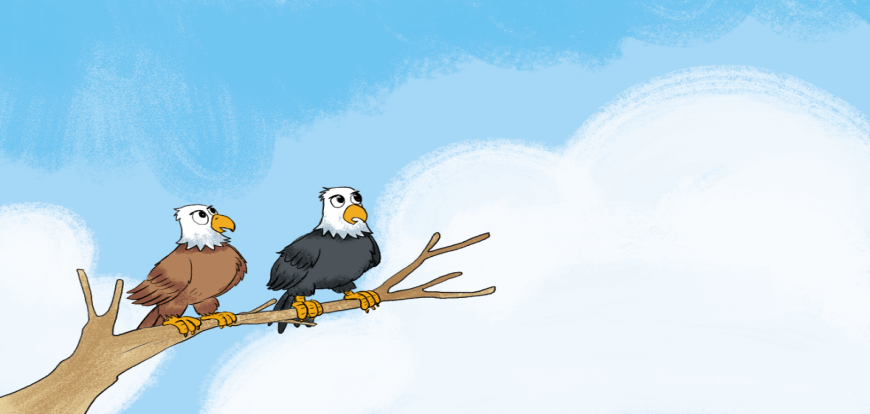 Tranh 2: Muốn các con giỏi giang, đại bàng mẹ căn dặn: Các con hãy chăm chỉ luyện tập!
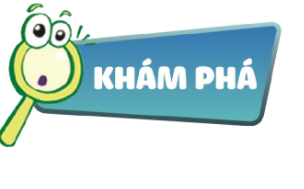 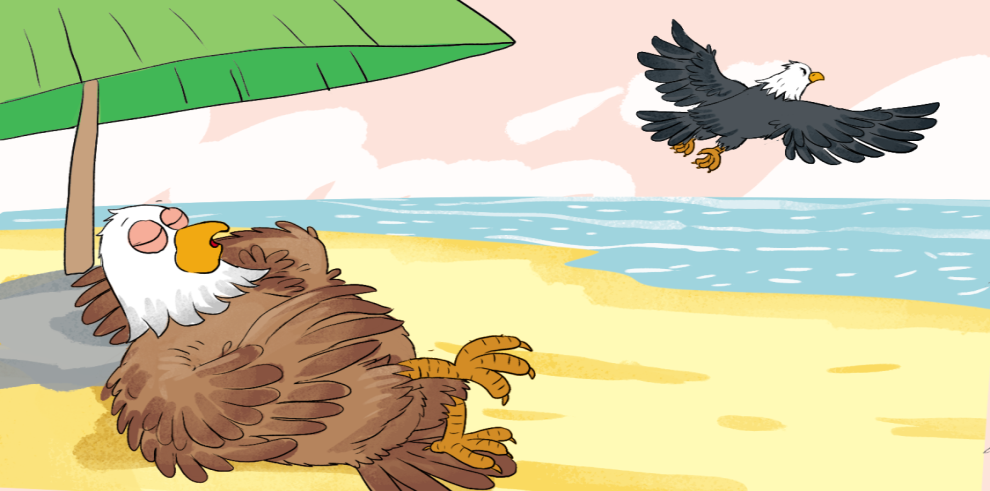 Tranh 3: Trên biển, đại bàng đen siêng năng tập bay còn đại bàng nâu nằm ngủ.
Tranh 4: Sắp đến ngày bay qua biến, đại bàng mẹ hỏi các con: Các con tập luyện tốt chưa? Đại bàng nâu và đen đáp: Tốt rồi ạ!
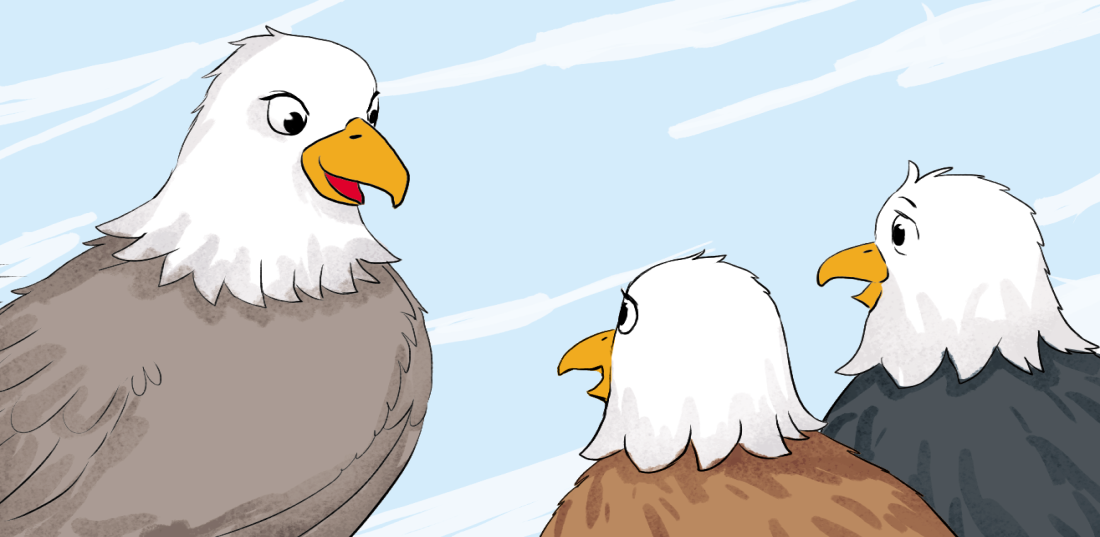 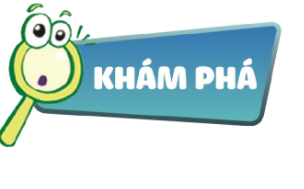 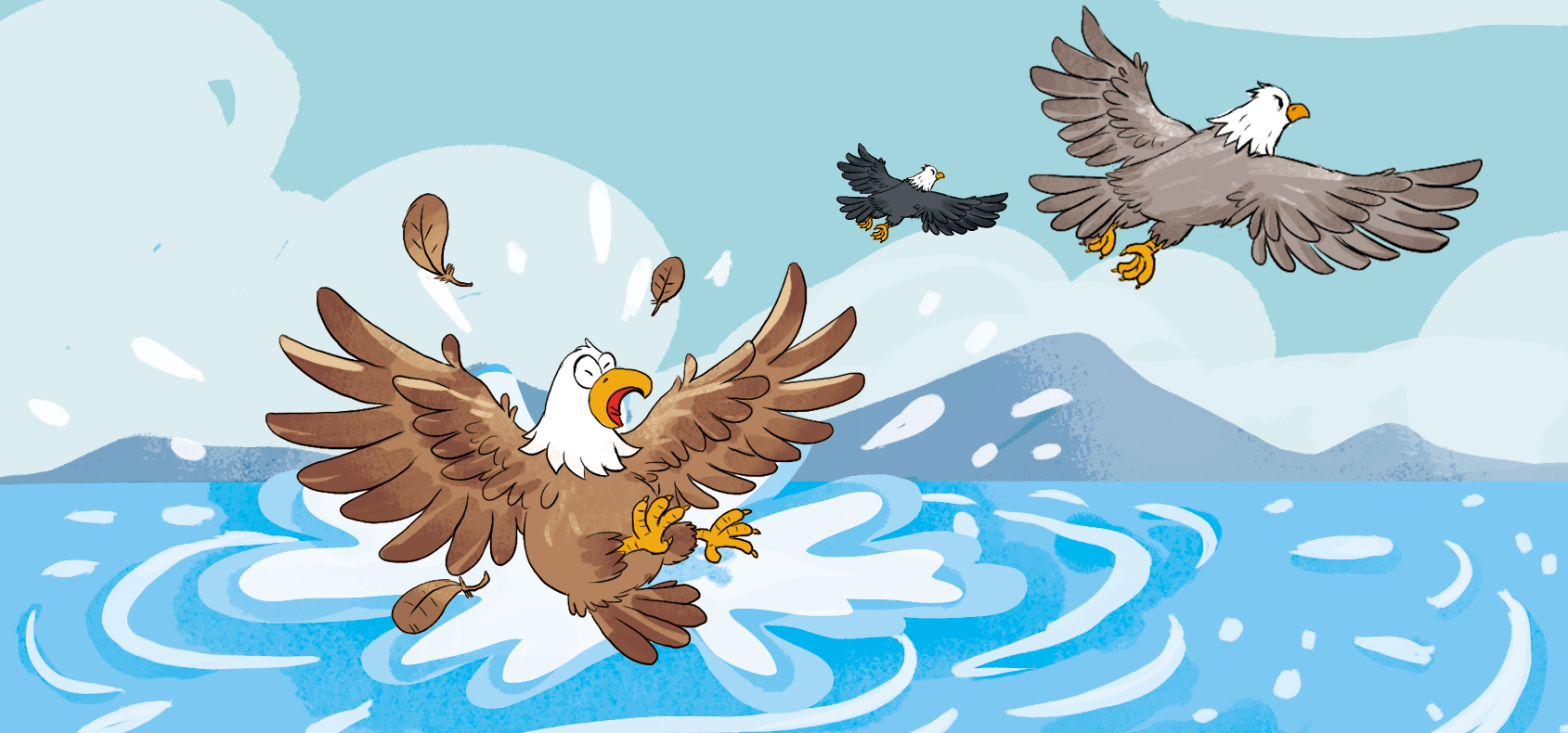 Tranh 5: Ngày bay qua biến đã đến, đại bằng mẹ hô vang: Cất cánh nào các con! Đại bàng đen bay sát theo mẹ, đại bàng nâu run rẩy rồi rơi xuống biển sâu.
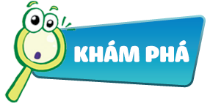 Đại bàng nâu đã nói dối mẹ điều gì?
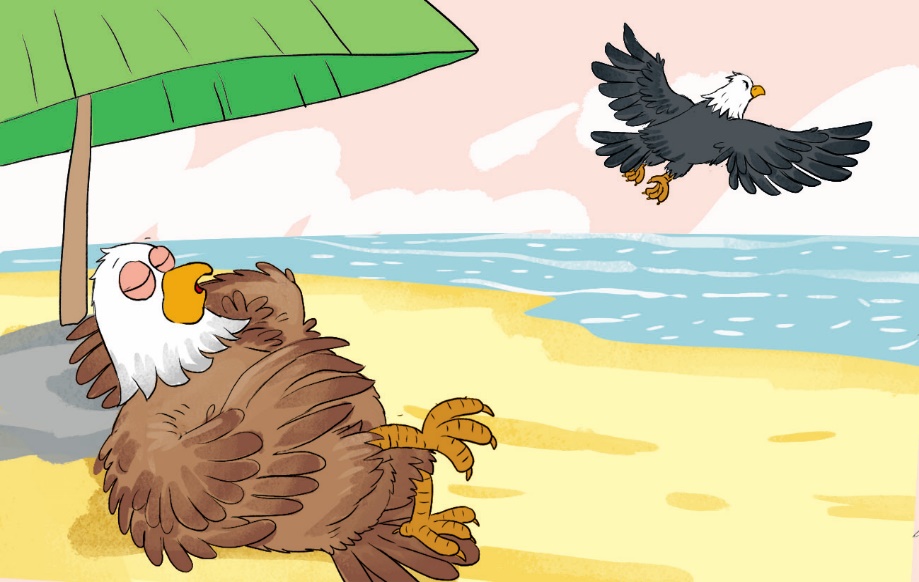 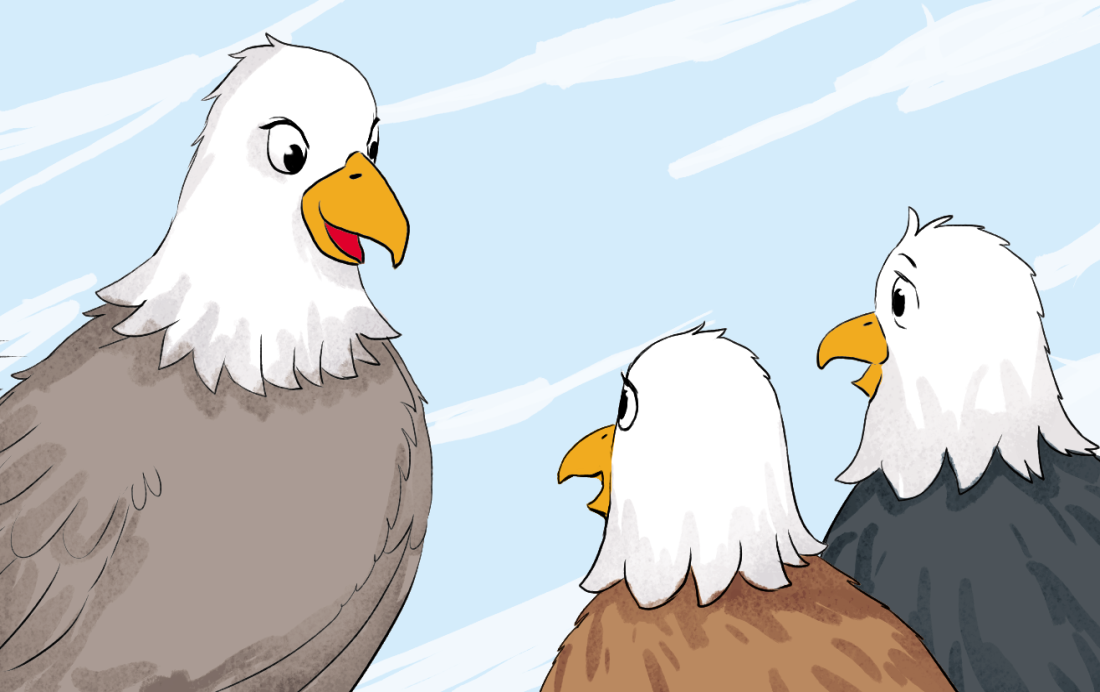 Ngủ đã
Tốt rồi ạ!
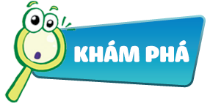 Vì nói dối, đại bàng nâu đã nhận hậu quả như thế nào?
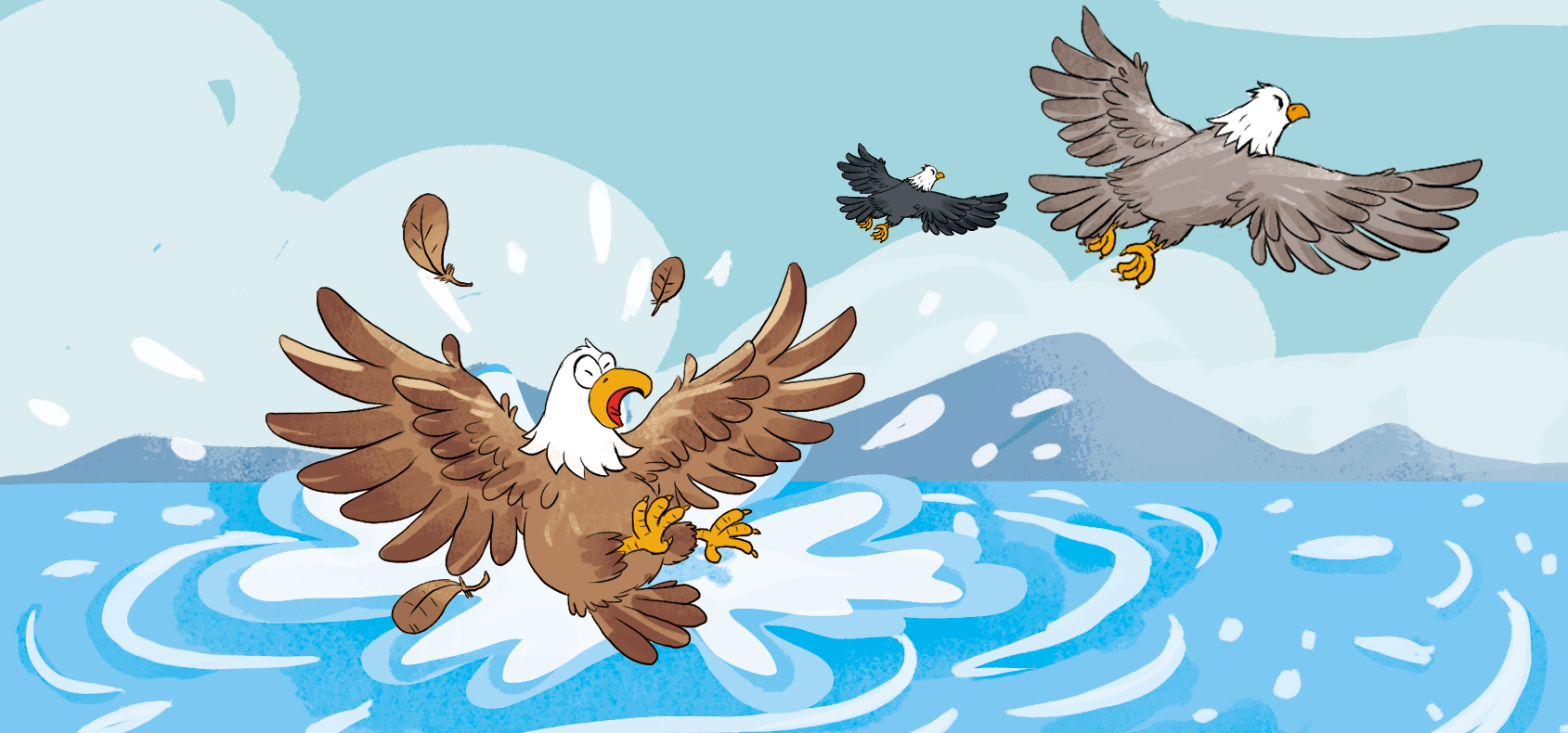 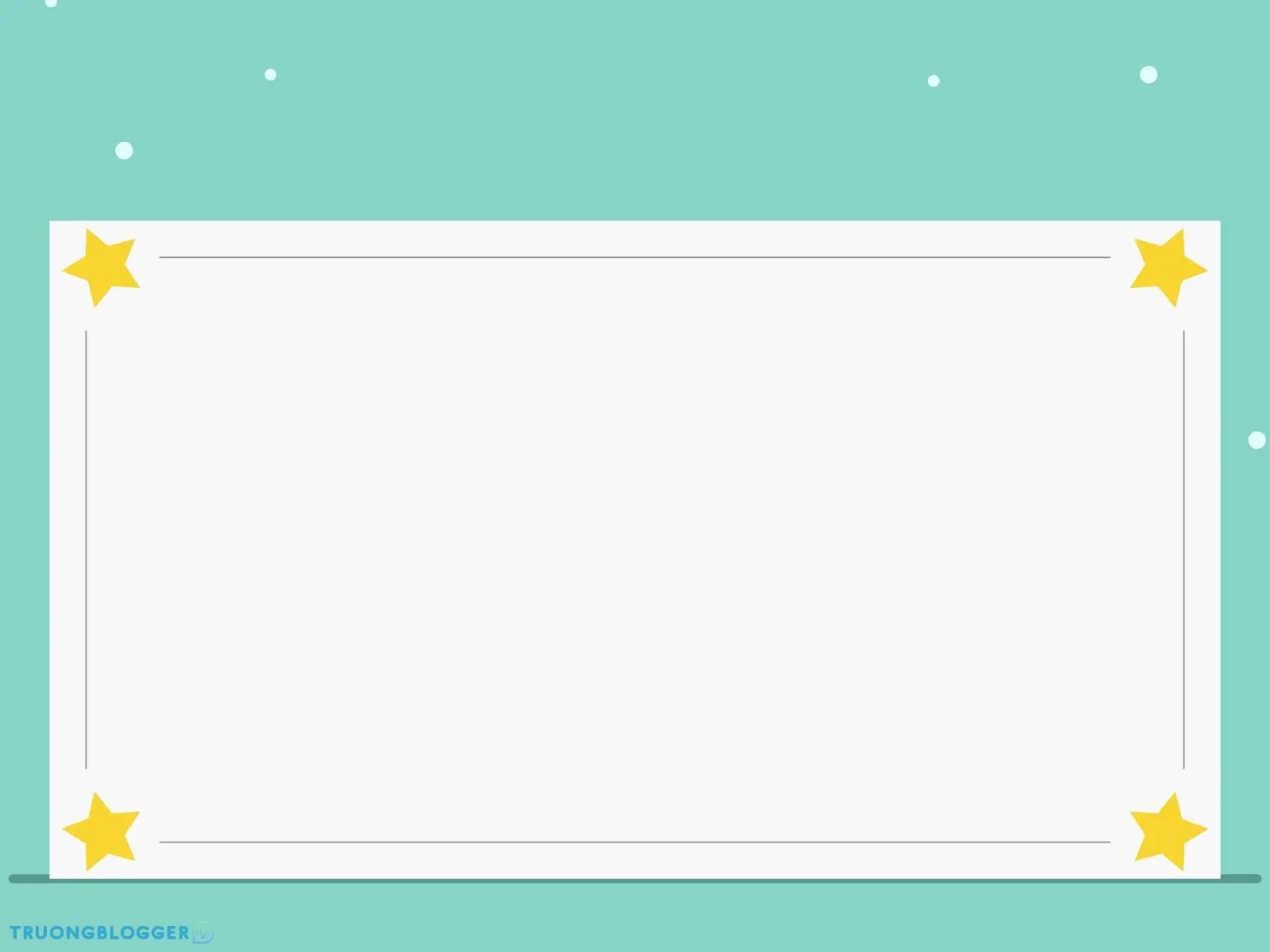 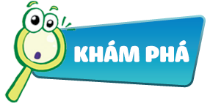 ?  Theo em vì sao chúng ta không nên nói dối? Nói thật sẽ đem lại điều gì?
- Nói dối không những có hại cho bản thân mà còn bị mọi người xa lánh, không tin tưởng.
- Nói thật sẽ được mọi người tin tưởng, yêu quý, giúp đỡ.
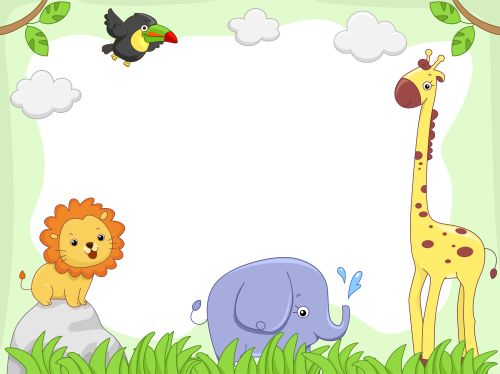 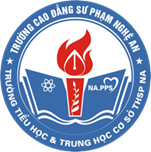 LUYỆN TẬP
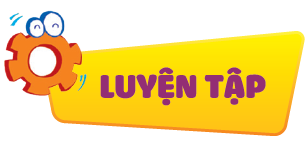 Em sẽ chọn cách nào? Vì sao?
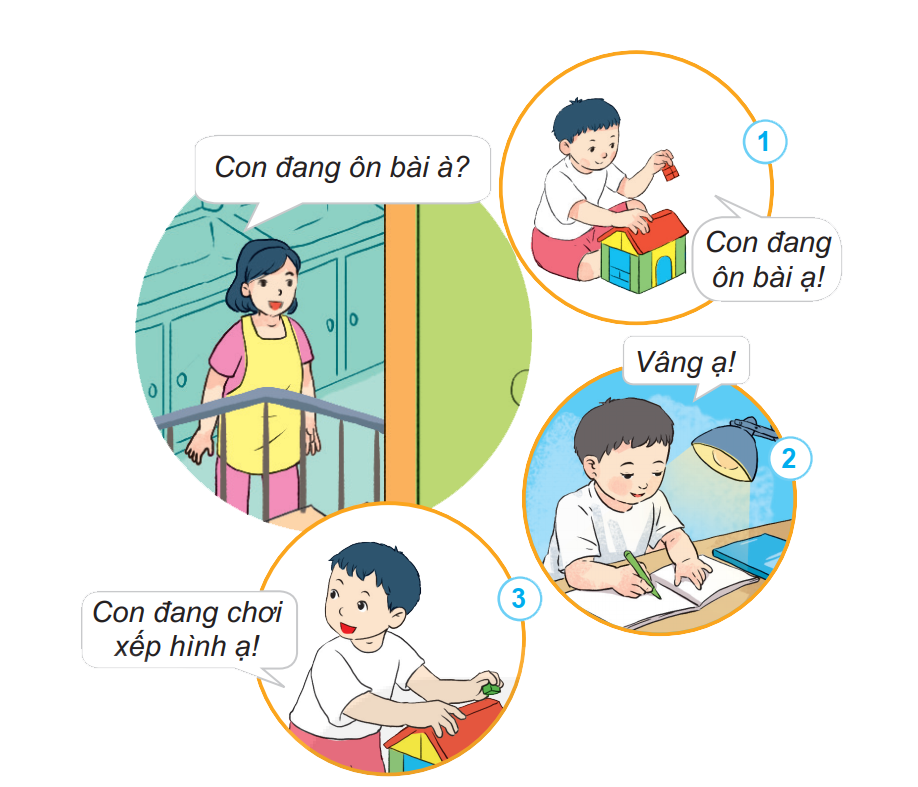 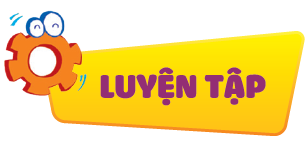 Em sẽ chọn cách nào? Vì sao?
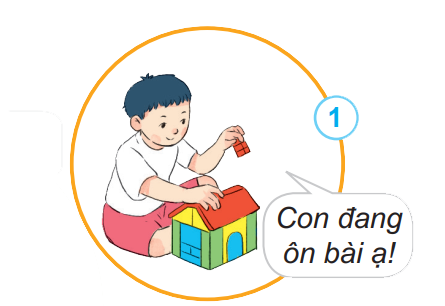 Con đang ôn bài à?
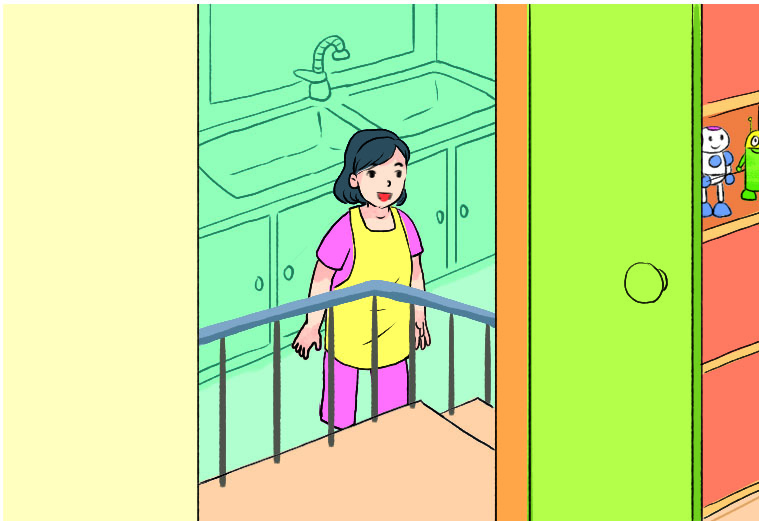 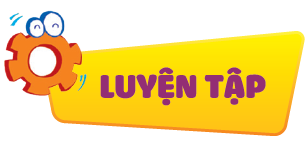 Em sẽ chọn cách nào? Vì sao?
Con đang ôn bài à?
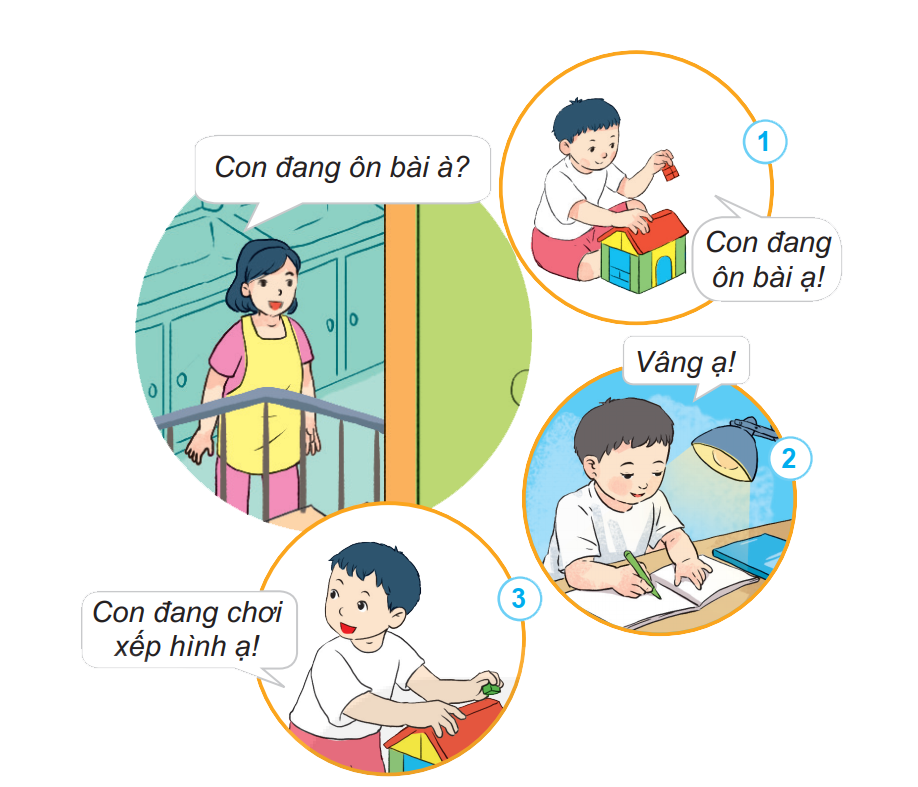 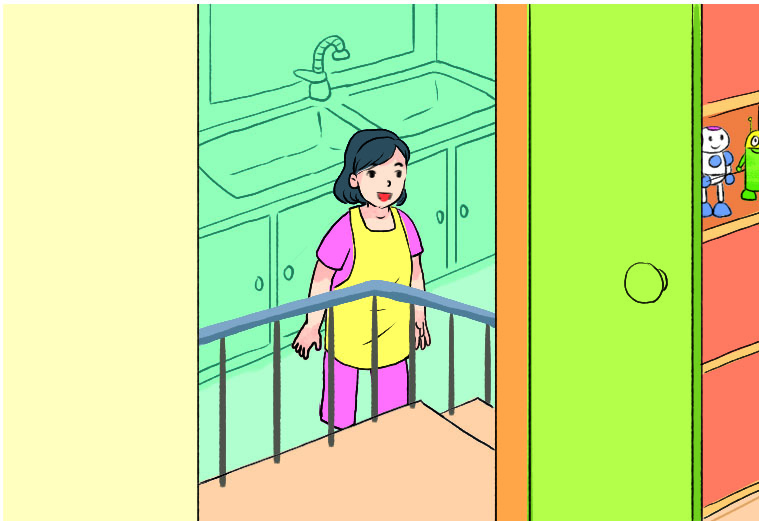 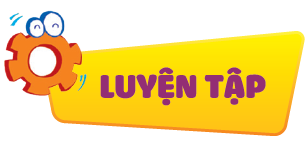 Em sẽ chọn cách nào? Vì sao?
Con đang ôn bài à?
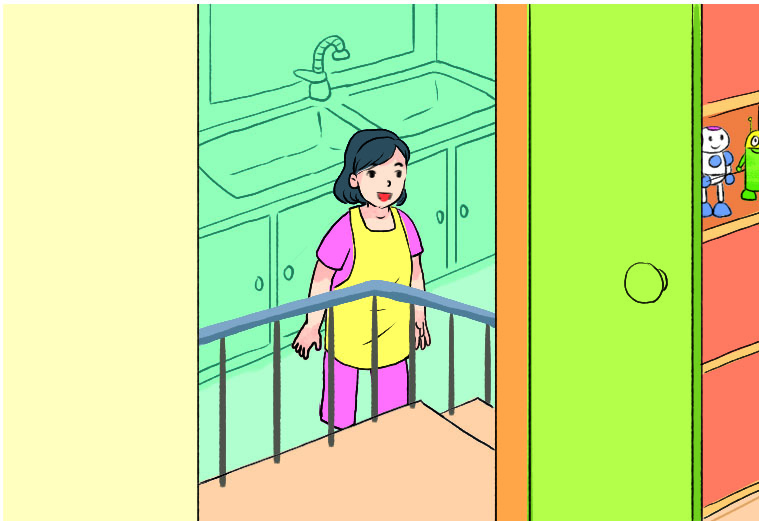 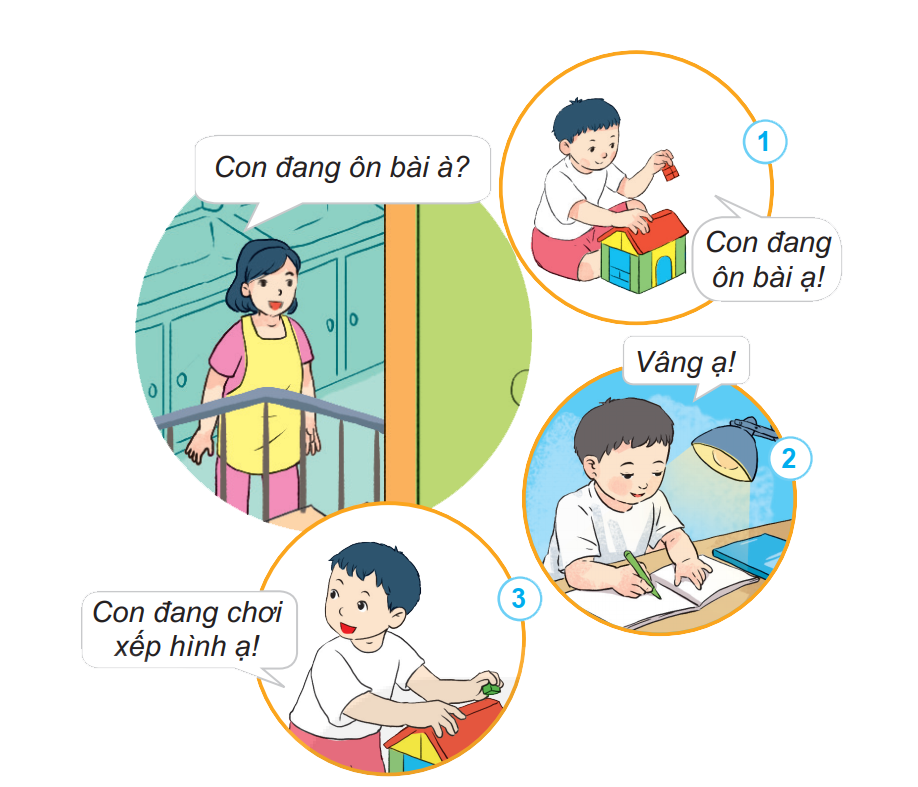 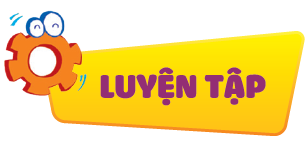 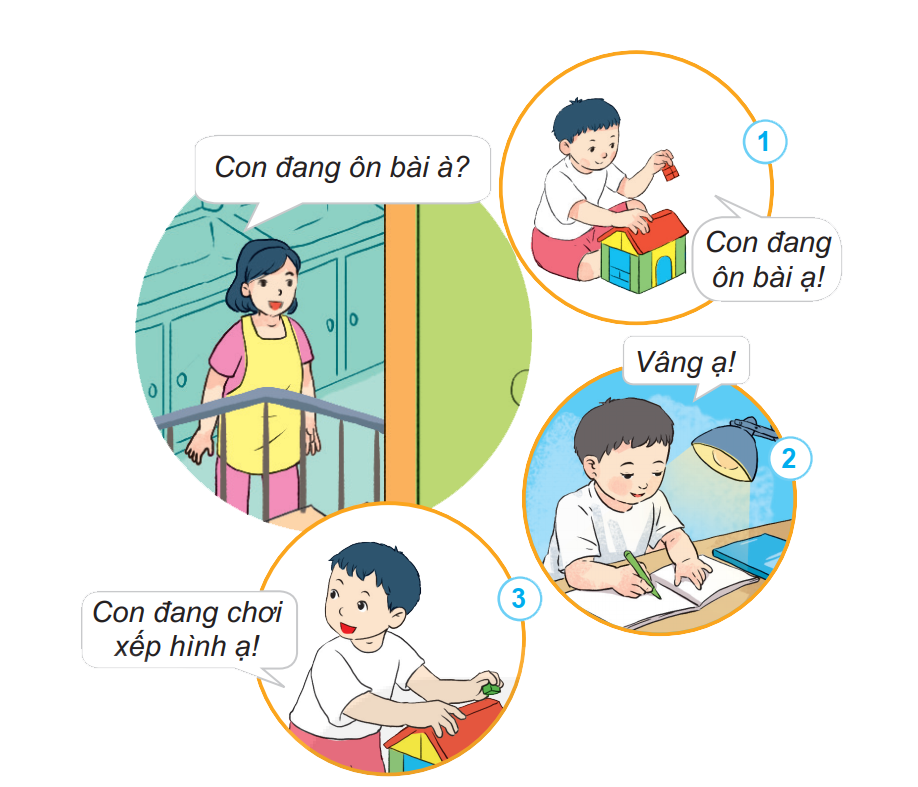 Em sẽ chọn cách nào? Vì sao?
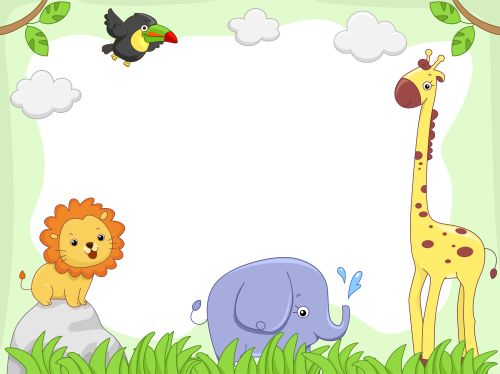 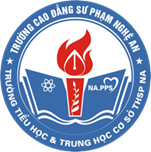 VẬN DỤNG
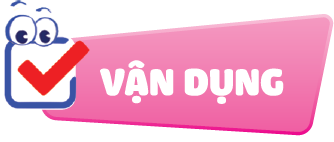 Em sẽ nói gì với cô giáo trong tình huống sau?
Cô kiểm tra đồ dùng học tập nhé!
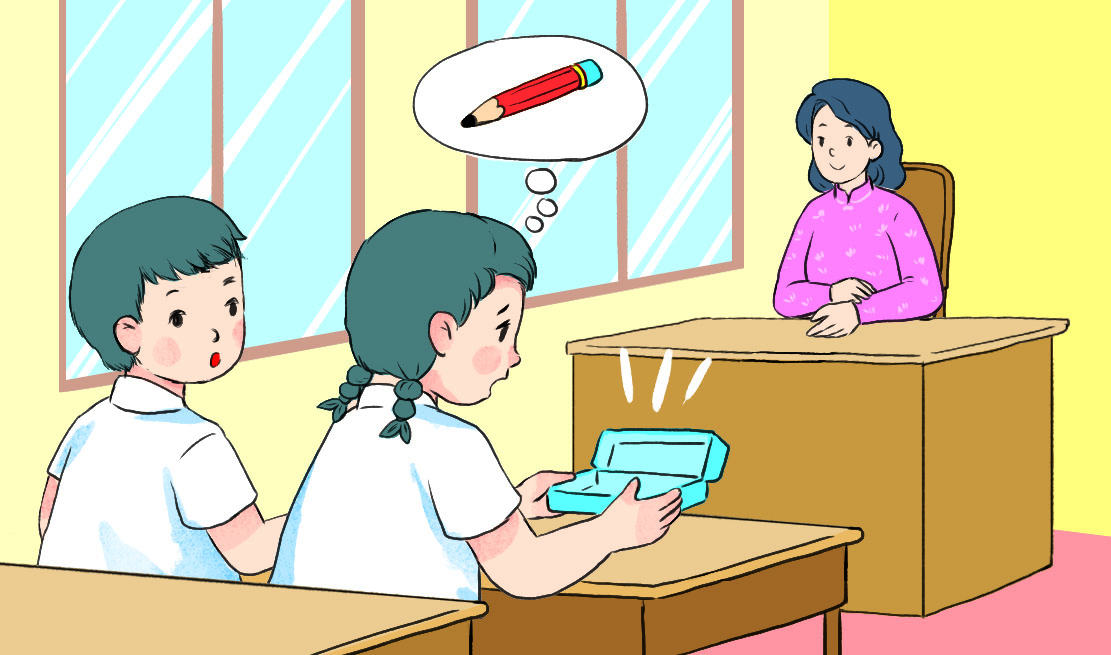 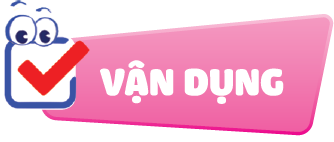 Cách 1
Cách 2
Cách 3
Tớ sợ cô phê bình, cậu cho tớ mượn một cái bút chì nhé!
Thưa cô! Mẹ con không để bút chì vào cho con ạ!
Thưa cô! Con xin lỗi ạ, con để quên bút chì ạ!
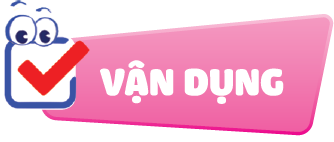 Em nói lời chân thật.
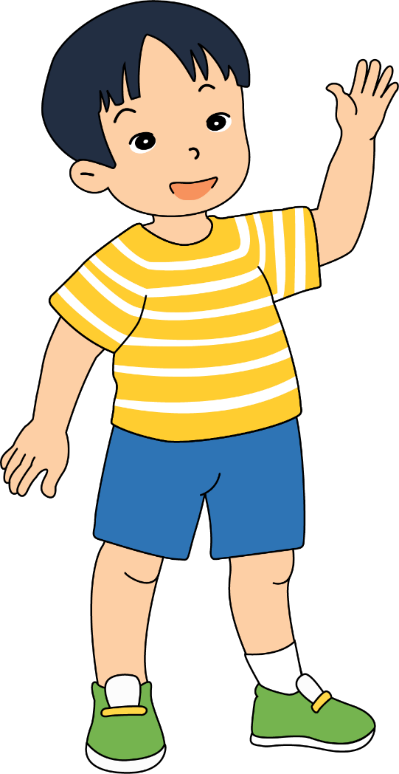 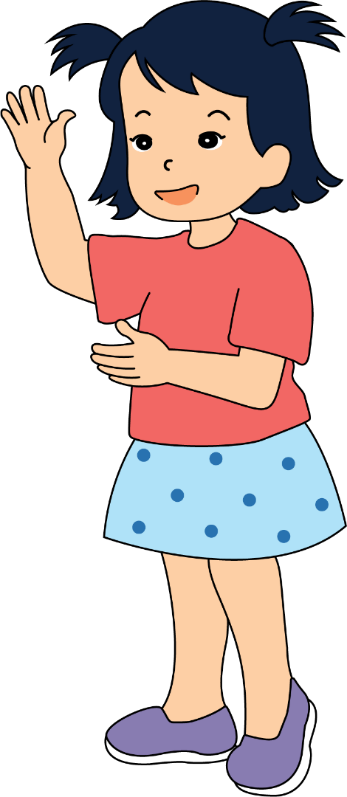 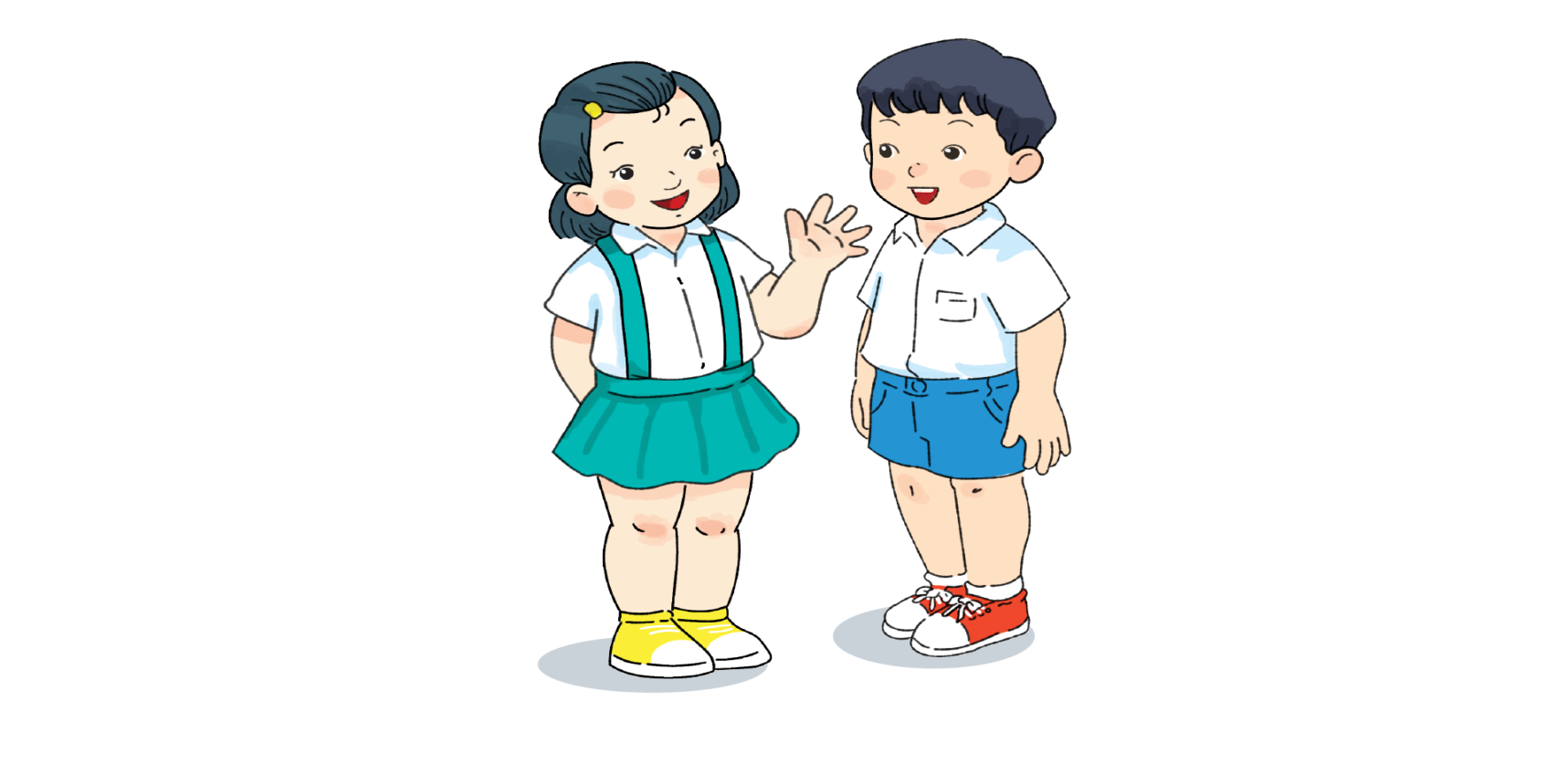 Miệng xinh nói lời thật thà
Thầy yêu, bạn mến, mẹ cha vui lòng.
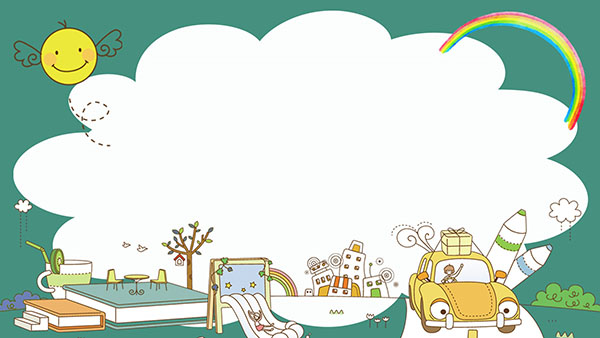 Cảm ơn các em đã tham gia buổi học
Hẹn gặp lại!